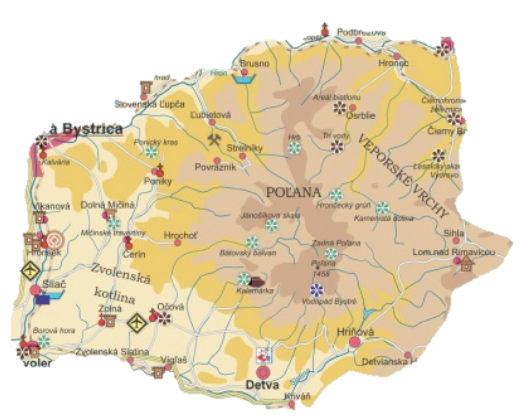 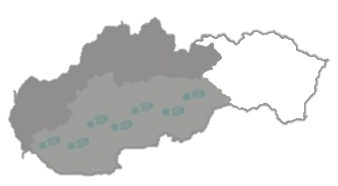 Od Dunaja po HornádPOĽANA
VLASTIVEDA
4. ročník
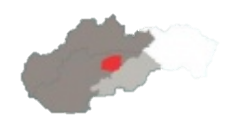 Poloha
Pohorie Poľana leží v južnej časti stredného Slovenska, 
je ohraničené: - Zvolenskou kotlinou
                            - Veporskými vrchmi
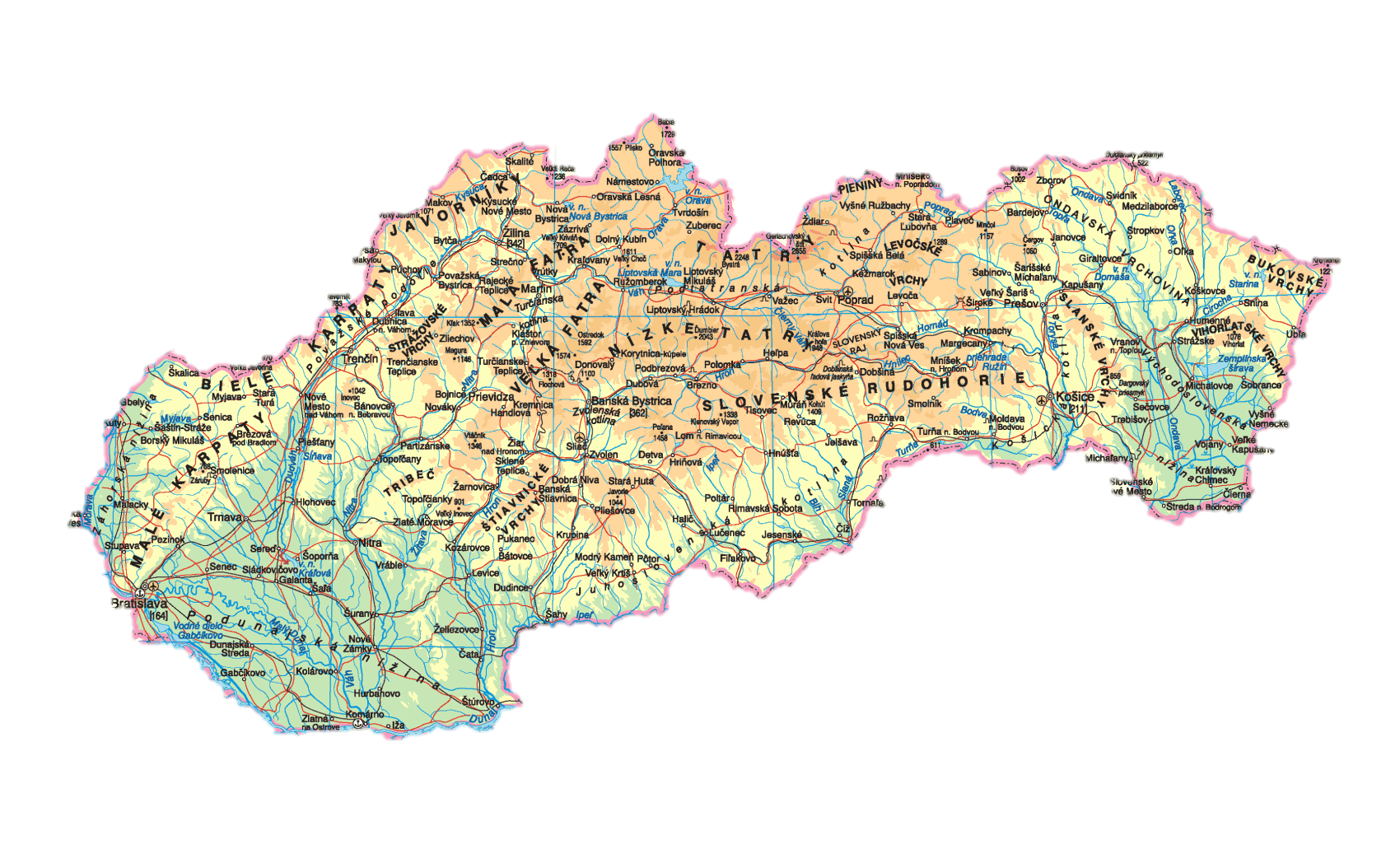 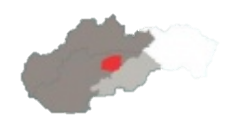 Poloha
Rieka Hron oddeľuje Poľanu od Nízkych Tatier,
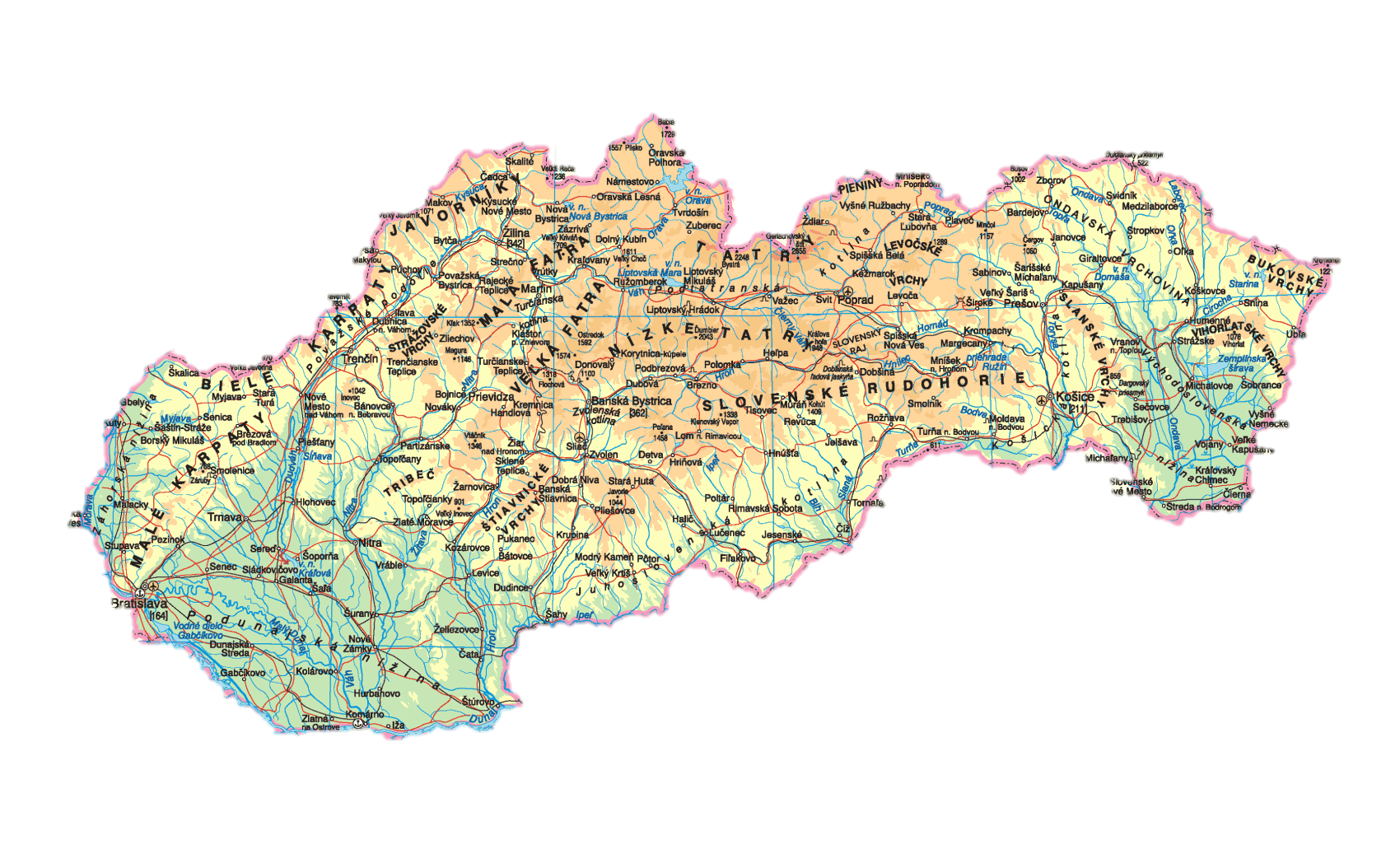 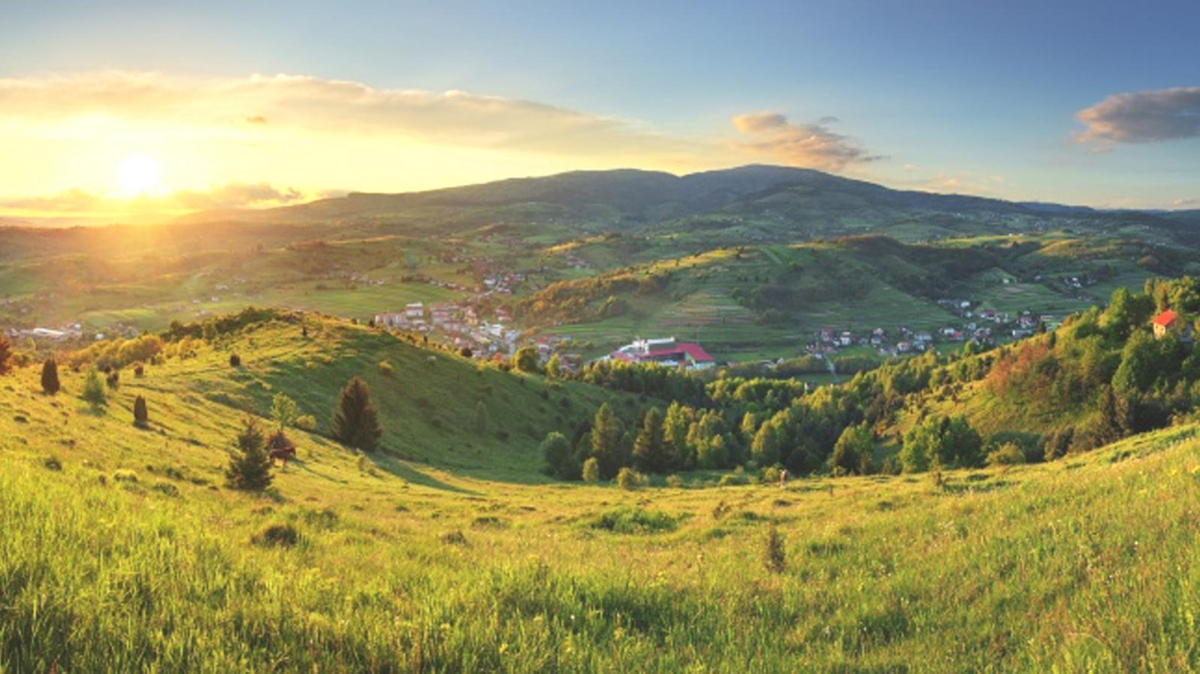 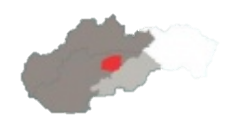 Vznik
Poľana je sopečné pohorie, v dávnej minulosti bola činnou sopkou,
Poľana sa radí medzi najväčšie vyhasnuté sopky v Európe a je najvyšším sopečným pohorím na Slovensku
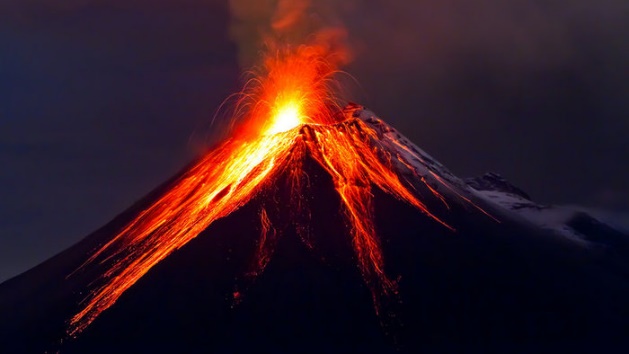 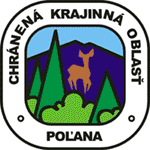 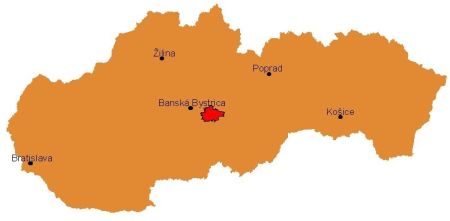 CHKO Poľana
Chránená krajinná oblasť (CHKO) Poľana bola vyhlásená v roku 1981 za účelom ochrany neživej prírody, rastlinných a živočíšnych spoločenstiev a tiež osobitného rázu krajiny,
územie CHKO bolo v roku 1990 zaradené do svetovej siete biosférických rezervácií UNESCO, ktorých je v súčasnosti asi 350, (biosféra → organizmami osídlená časť zemského povrchu)
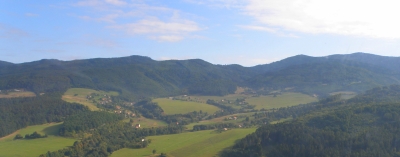 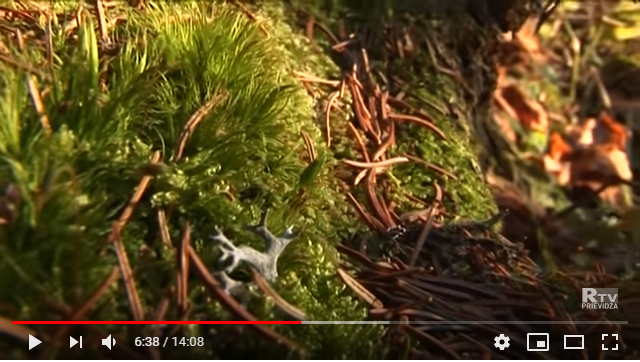 Dokumentárny film Zadná Poľana
https://www.youtube.com/watch?v=4FPh9ROCI8A
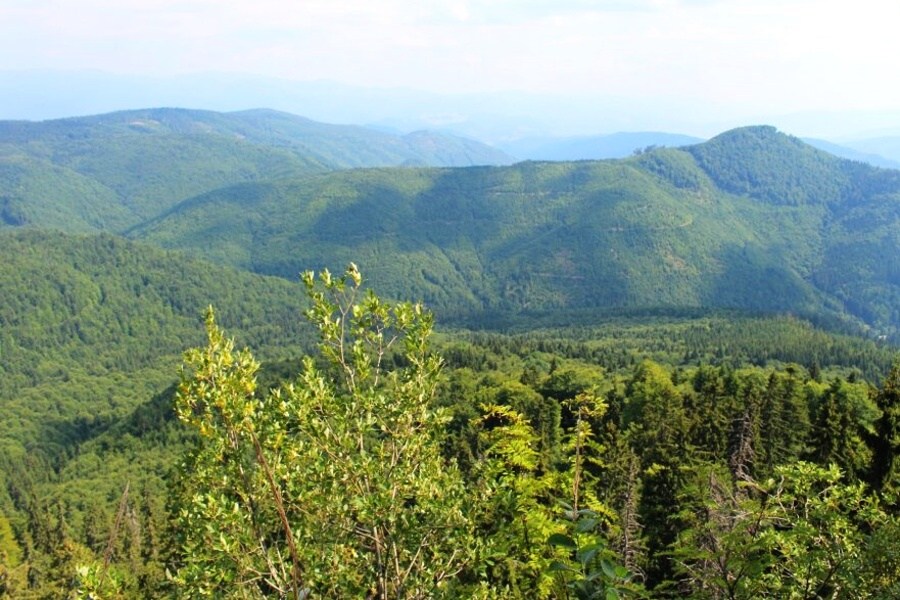 Hrb
vrch Hrb je geografickým stredom Slovenska
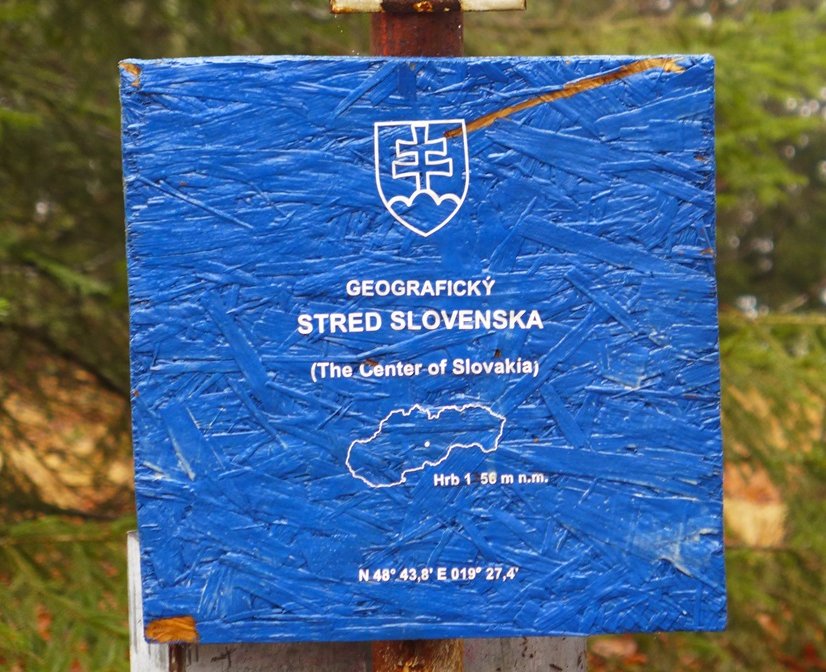 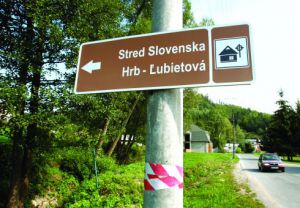 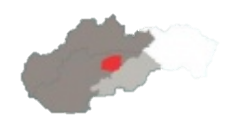 Región
P
O
E
I
N
D
P
O
Ľ
A
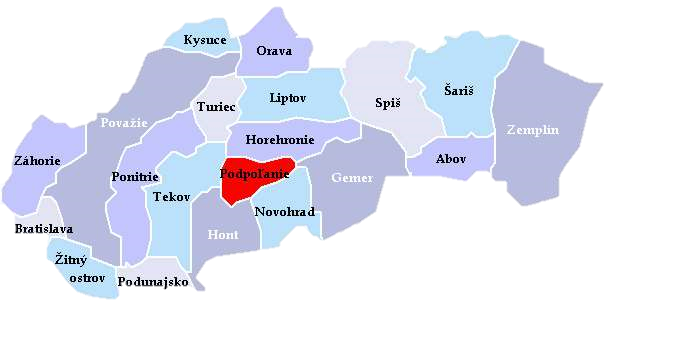 Ľudia na Podpoľaní, ktorí sa venujú poľnohospodárstvu, žijú najmä na lazoch.
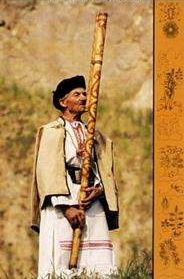 Z Podpoľania pochádza jedinečný hudobný nástroj fujara, zapísaný do UNESCO
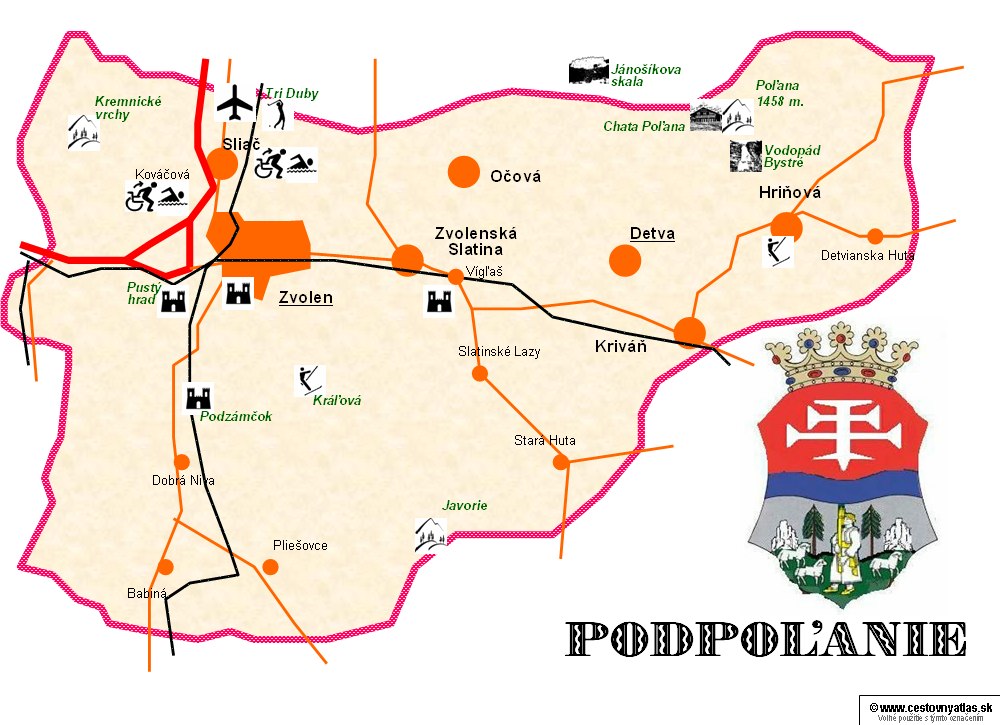 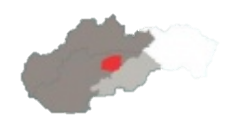 Významné obce
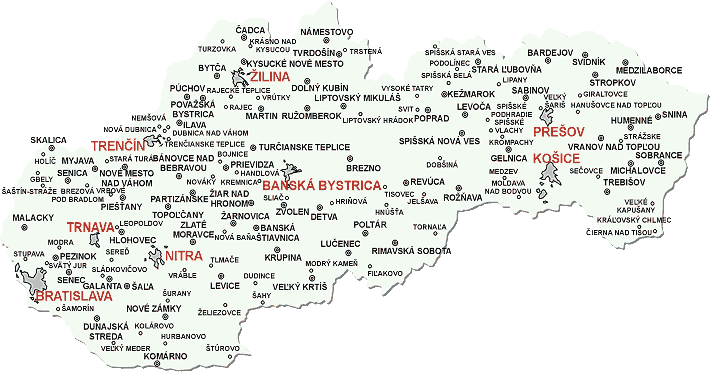 Detva
Hriňová
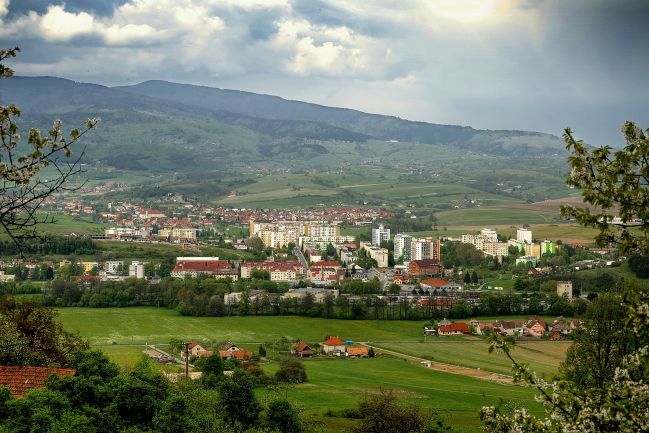 Detva
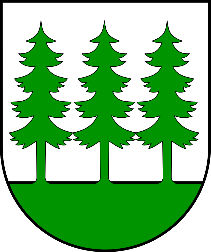 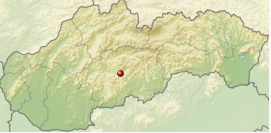 Detva
Detva – okresné mesto v Banskobystrickom kraji,
Folklórne slávnosti pod Poľanou – konajú sa vždy od piatku do nedele druhý júlový víkend,
rieka Slatina
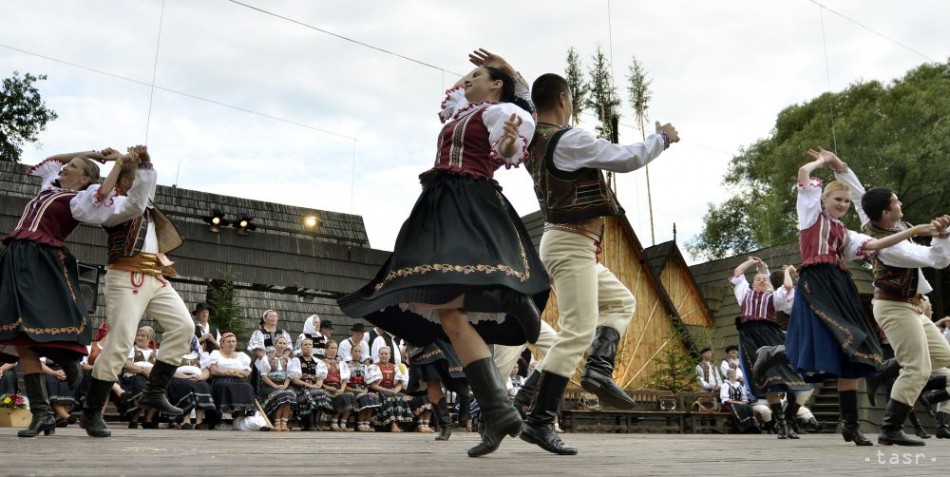 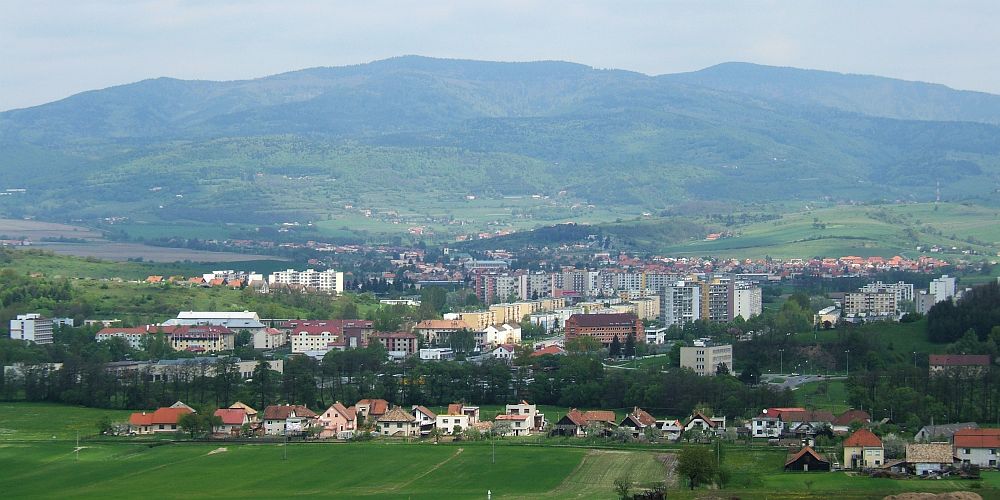 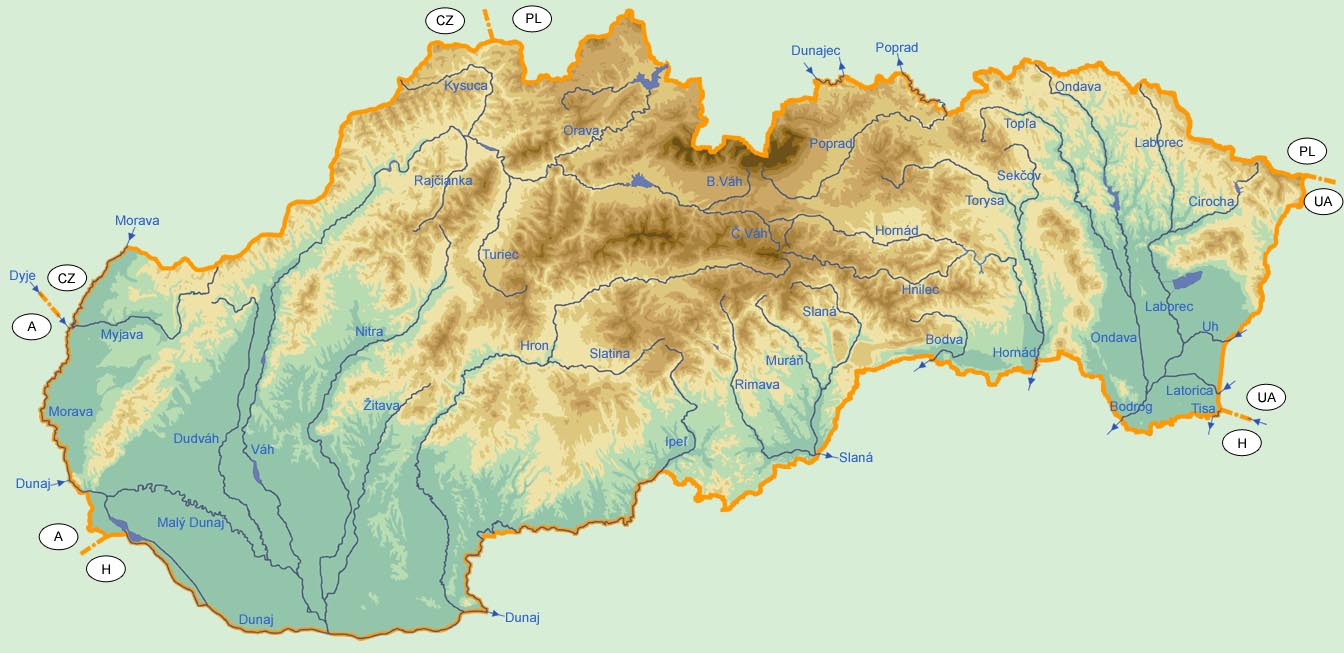 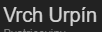 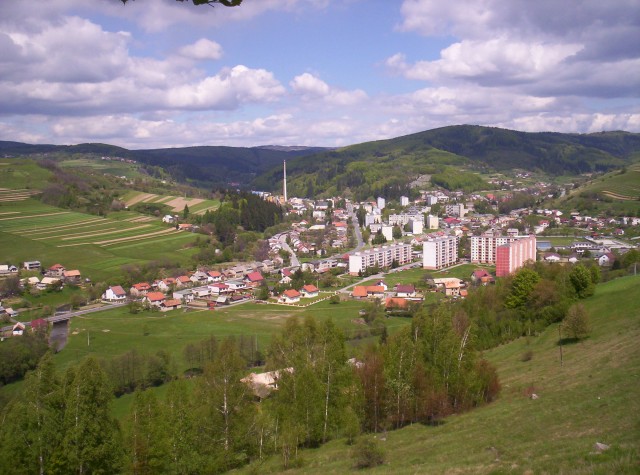 Hriňová
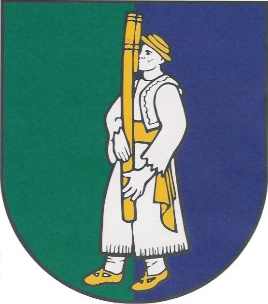 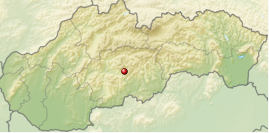 Hriňová
Hriňová – mesto v okrese Detva,
Vodárenská nádrž Hriňová – na rieke Slatina, slúži ako zásobáreň pitnej vody pre vodovod Hriňová-Lučenec-Fiľakovo
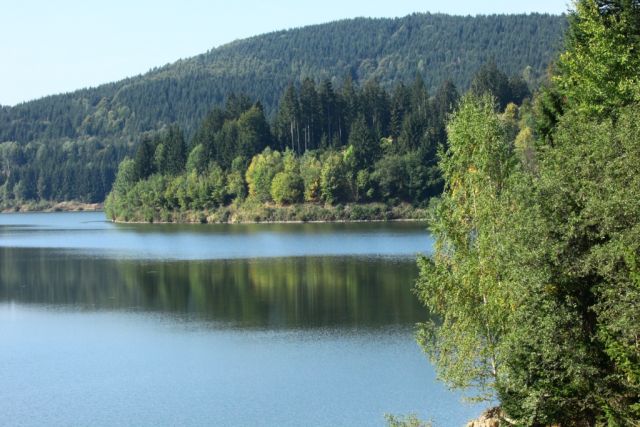 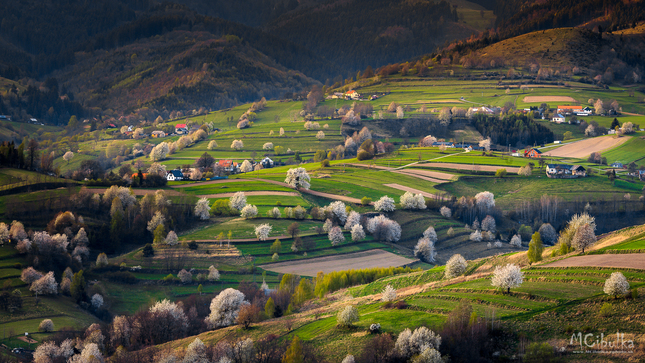 Zopakuj si
Aké pohorie ohraničuje Poľanu?
Aká kotlina ohraničuje Poľanu?
Aké rieky pretekajú týmto územím?

Ako sa volá región v okolí Poľany?
Kde sa nachádza geografický stred Slovenska? 
V ktorom meste sa konajú Folklórne slávnosti pod Poľanou? 
Čo slúži ako slúži ako zásobáreň pitnej vody pre vodovod Hriňová-Lučenec-Fiľakovo?
Veporské vrchy
Zvolenská kotlina
Hron
Slatina
Podpoľanie
Vrch Hrb
Detva
Vodárenská nádrž Hriňová
Na ktorom obrázku je správne označená Poľana?
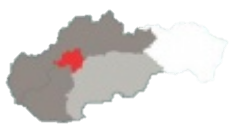 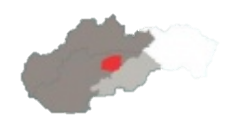 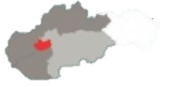 Označ na mape pohorie Poľana
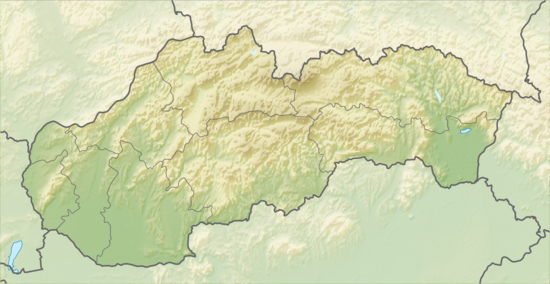 Označ na mape pohorie Veporské vrchy
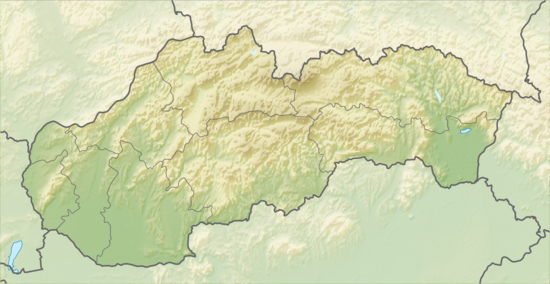 Označ na mape Zvolenskú kotlinu
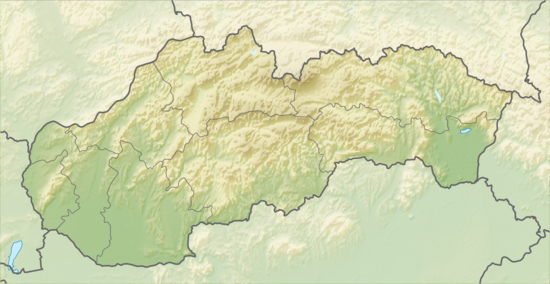 Označ na mape rieku Hron
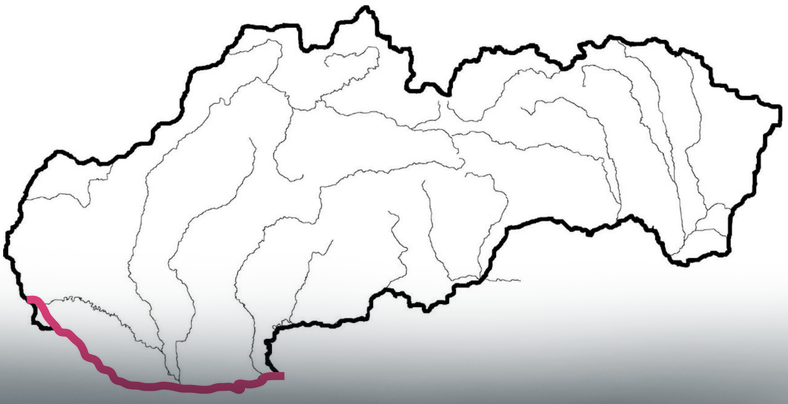 Označ na mape rieku Slatina
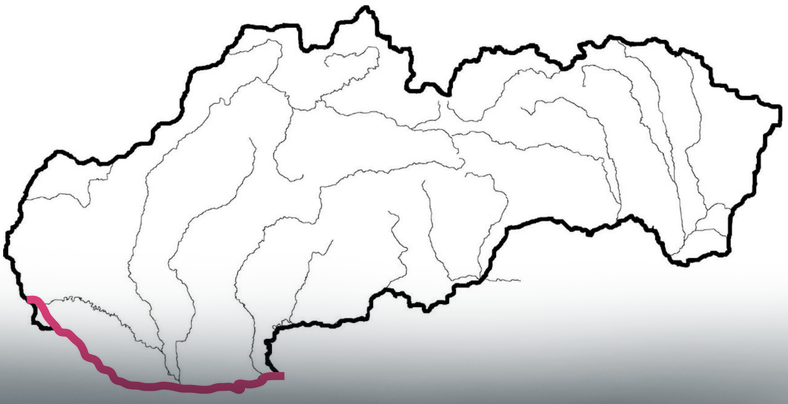 Pomenuj
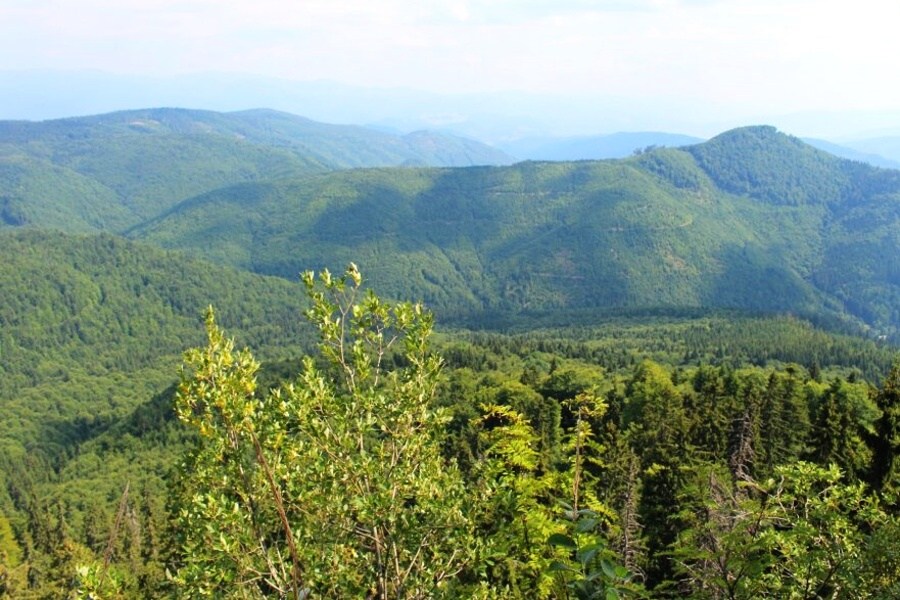 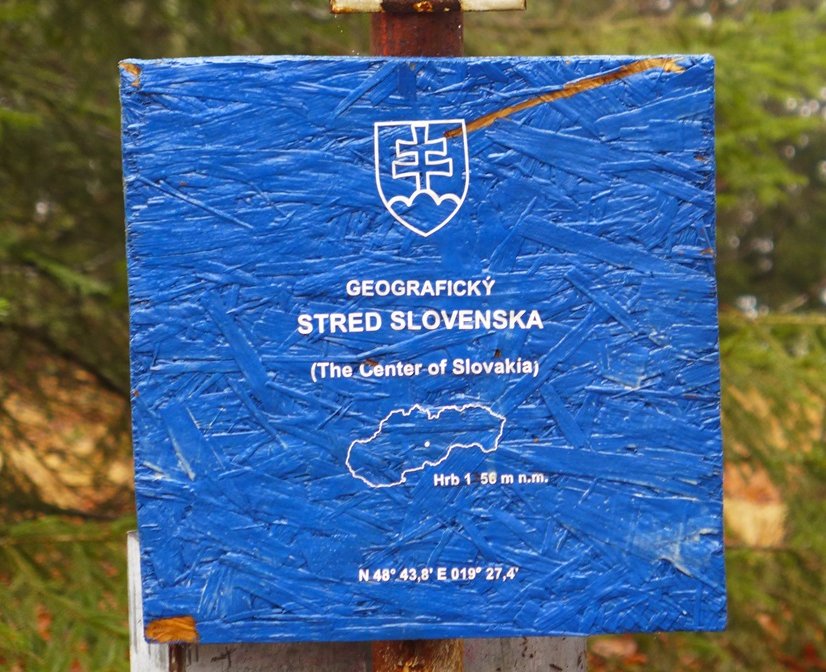 vrch Hrb
Pomenuj
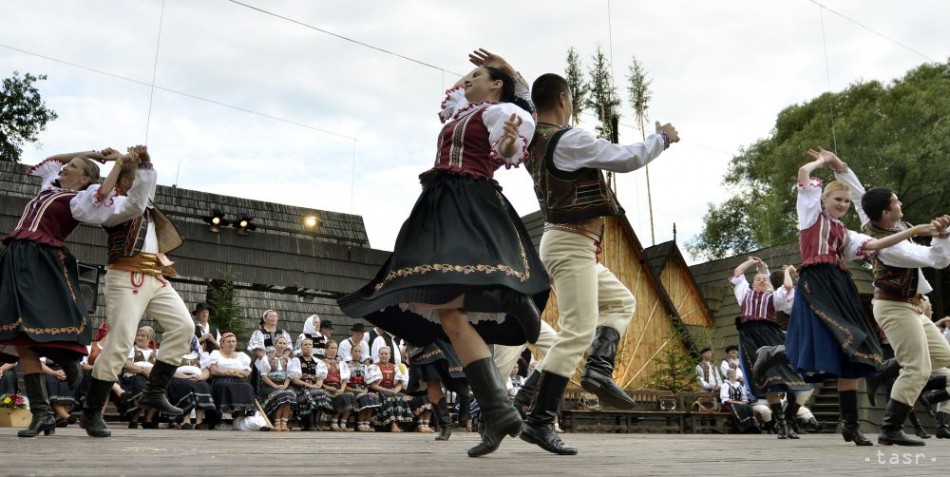 Folklórne slávnosti pod Poľanou – Detva
Pomenuj
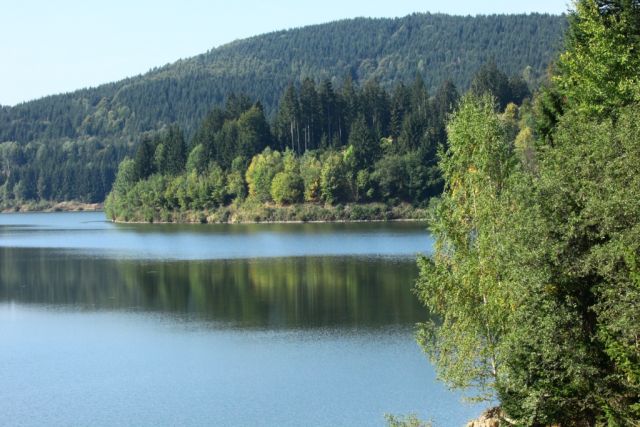 Vodárenská nádrž Hriňová
Zdroje
Dudášová, Mäsiar, Muchová: Vlastiveda pre štvrtákov
sk.wikipedia.org
chkopolana.eu
cestovnyatlas.szm.com
obrázky: google